KESA Update
September 2024
KESA 2.0 – Main messages
Instructionally-focused

Improved environment for teachers.

Flawed

Sustainable improvement
If we strengthen coherence across Kansas through focusing on a few high-leverage, fundamental actions, then our students will develop more knowledge and skills leading to greater opportunities and fewer limitations.
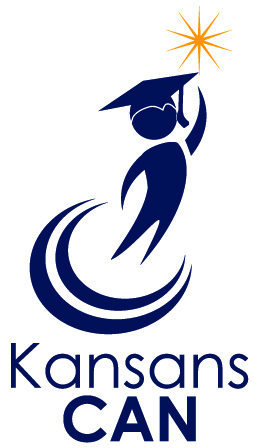 [Speaker Notes: Fullan]
Accreditation Determination Areas
Each accreditation area has:
A set standard to meet.
A measure to evaluate a school system’s performance.  
Supports to assist systems in meeting the standard.
KESA Compliance
The standard to reach in each compliance area can be found by going to this 2024-2025 KESA Compliance Guide.

Compliance standards remain the same for 24-25.

KSDE Compliance workgroup is evaluating each compliance area this year to ensure the standards are relevant to the work of school improvement.

Systems can expect changes to Compliance for 2025-2026
School Improvement: Standard
The school system 
Engages in the KESA 2.0 Collaboration Process, 
Builds a quality action plan, and
Implements the action plan effectively.
KESA Outcomes
ELA & Math State Assessments, HS Graduation, Postsecondary Effectiveness
Standards will involve:
Benchmarks – State Goal, Threshold
Growth toward benchmarks
KESA Outcome Standards are currently being drafted.  An initial draft will be presented to the State BOE in October 2024 and presented to the State BOE in final form in December 2024.
Outcomes will be evaluated for accreditation beginning in 26-27
KESA Roles and Responsibilities
Timeline
*We will begin evaluating outcomes in 2026-27 school year.
Accreditation Determination Examples
[Speaker Notes: Need to speak to the possibility of more than one accreditation area being “does not meet standard”]
KESA Collaboration Process
2024-25
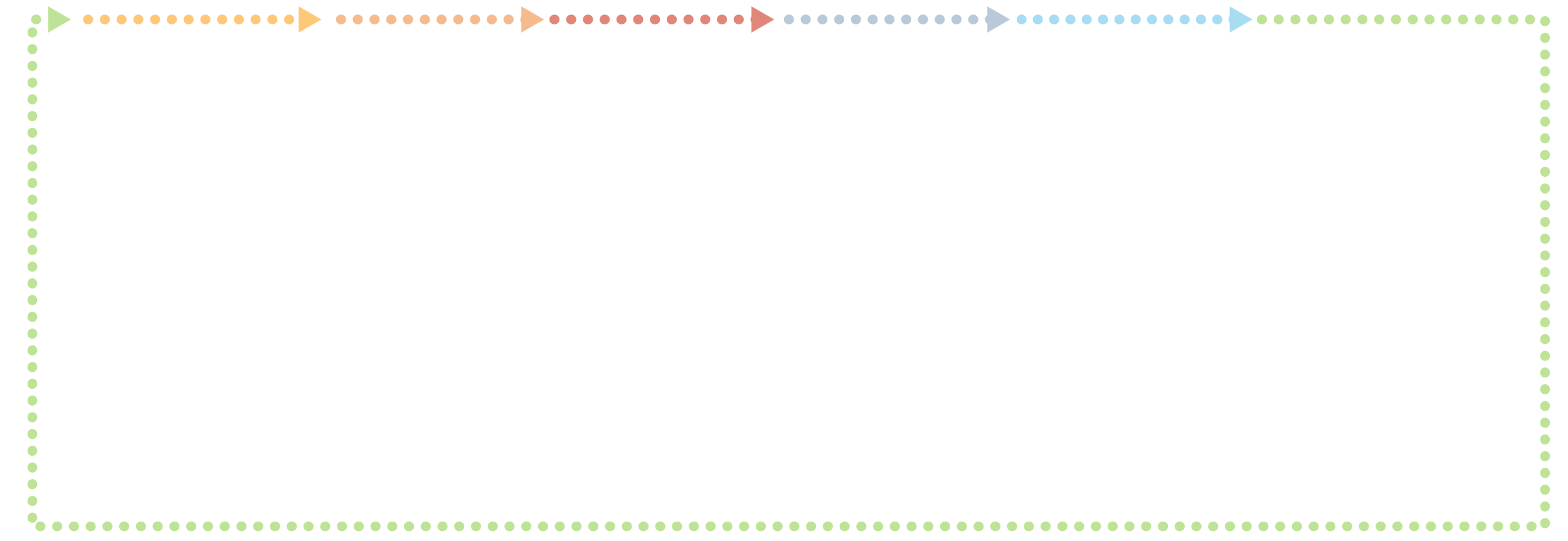 1
2
3
4
5
6
School system activates the District Leadership Team (DLT) and Building Leadership Team(s) (BLT) for KESA 2.0 collaboration.
DLT meets with the KESA regional executive for check-ins for the school improvement day.
DLT participates in the school improvement day with like-systems and KESA facilitators.
DLT engages with BLT(s) and the school community to collaborate on the KESA action plan.
DLT submits the KESA action plan to KSDE.
The school system begins implementation of the action plan.
What are School Improvement Days?
After systems complete an on-site check-in with their Regional Executive or Cohort Lead, the DLT (District Leadership Team) will participate in the annual school improvement day which will consist of:


Collaboration with like systems

Reviewing data and identifying data resources

Discuss guided reflective questions to identify needs

Begin to develop action plan

Plan for school community engagement
Who is involved in School Improvement Days?
The School Improvement Day will be facilitated by KSDE trained facilitators at a local service center with like systems, a regional executive, and KSDE staff.  District leadership teams attending will be limited to 8-10 participants.  Here are KSDE’s recommendations for a district leadership team attending the School Improvement Day:  
                                     -
Superintendent (required)
District office administrator(s)
Building principals
Special Education representative
Curriculum leader
Teacher representatives

2024-2025 School Improvement Day Schedule (register your DLT here)
Facilitator Training Dates
Aug. 8 - Greenbush South, Girard 
Aug. 9 - Greenbush North, Lawrence 
Aug. 28 - Southwest Plains, Sublette 
Aug. 29 - Northwest Plains, Oakley 
Sept. 3 – Orion, Clearwater 
Sept. 5 - Greenbush South, Girard 
Sept. 9 – ESSDACK, Hutchinson 
Sept. 16 - Smoky Hill, Salina 
Sept. 20 - Greenbush North, Lawrence

Register for the one session that works best for you here to be trained as a facilitator.
Facilitators - KESA School Improvement Days
Interested in facilitating one or two KESA School Improvement Days this year?
Sign up here to volunteer

3 Facilitators per School Improvement Day
Choose either morning session 9:30-11:30 a.m. OR an afternoon session 12:30-2:30 p.m. 
Sept. 12 – Smoky Hill, Salina 
Sept. 13 – Greenbush South, Girard (Click here to register for the morning session; click here to register for the afternoon session.) 
Sept. 18 – Orion, Clearwater 
Sept. 24 – ESSDACK, Hutchinson 
Sept. 25 – Smoky Hill, Hays 
Sept. 27 - Greenbush North, Lawrence (Click here to register for the morning session; click here to register for the afternoon session.) 
Registration is not required for these sessions. However, the Greenbush locations will be handling registration for the districts in their service areas (see links above).
KESA 2.0 Informational Sessions
All things KESA 2.0

Open to all District Leadership Team members from KESA systems

Discussion and Feedback
Mark your calendars for the 2024-25 KESA Zoom updates 
Aug. 12  
Sept. 9  
Oct. 14  
Nov. 18 
Dec. 9  
Jan. 13  
Feb. 10  
March 10 
April 14 
May 12
KESA Monthly Updates
2nd Monday of each month

10:30 – 11:15

Zoom link
Check out our KESA webpageIf you would like to subscribe to the KESA listserv, email accreditation@ksde.org
Myron Melton, Assistant Director
mmelton@ksde.org 
Rue Huereca-Retana, Adm. Specialist
rhuereca-retana@ksde.org 
Jay Scott, Director
jscott@ksde.org
Mindy Bruce, Central Regional Executive
mbruce@ksde.org 
Amber Miller, West Regional Executive
amiller@ksde.org 
Jean Rush, East Regional Executive
jrush@ksde.org
[Speaker Notes: Thank them for their time and support.]